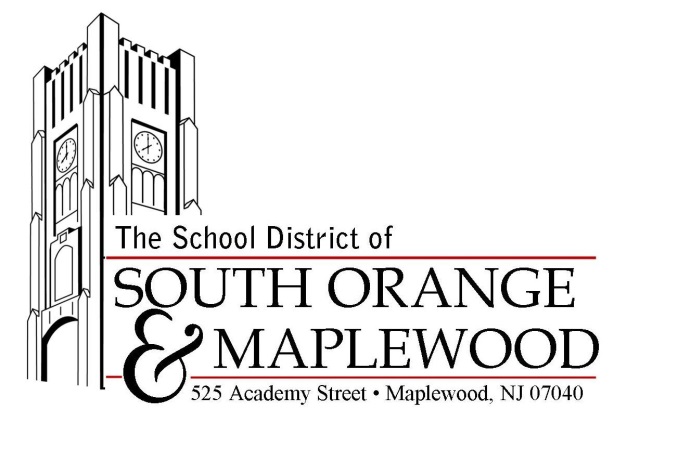 Summer Programs Update
Susan Grierson 
Assistant Superintendent for 
Curriculum and Instruction

Presented September 21, 2015
Summer 2015
725 students spent time in our schools this summer in a variety of programs:
Cougar Prep
Summer Step Up
Academic Advancement
Academic Support
Credit Recovery
ELL 
Extended School Year
FAST Program
Transitions
Students were identified who were transitioning into middle school or high school and would benefit from structured support and strategies for success.
Summer Step Up
Middle School Math
Rising 6th graders who missed a higher math placement by a small margin were invited to participate.  Families could also request to have their student participate.
Summer Step Up & Academic Advancement Courses
High School Math
Summer step up courses provide students with an opportunity to qualify to advance to the next math level for the 2015-2016 school year.
Summer academy courses provide high performing students with an opportunity to complete an additional year of math, and reach AP Calculus or another level of Calculus by their senior year.
Summer Step Up
High School Science
Step up programs are targeted at students who were scheduled to take a level 3 course, but whose grades and teacher feedback suggested they could be successful in an honors course with additional preparation and support.
Academic Support
Provide middle school students with targeted academic support.
Academic Support
Provide elementary students targeted support in language arts and math.
Credit Recovery
Opportunity for students who failed a course during the school year to re-take the course. Offerings included US History I and US History II, World History, English, Physics, Geometry, Algebra, Health, and Physical Education.



In addition, CHS Introduced a new Summer Foundations program which engaged at-risk students in long-term planning and developing strategies to overcome obstacles and challenges.
English Language Learners
All 48 students eligible for and enrolled in the district’s English as a Second Language Program (ESL) were invited.
20 Students participated in daily English language development instruction designed to increase students’ background knowledge and vocabulary, as well as to strengthen reading, writing and conversation skills.
Extended School Year
The Extended School Year program is for students with IEPs who have difficulty with sustained learning skills. 
ESY – Grades PK K-5, 115 students
Social Skills program is for students who have significant social skills deficits that impact their ability to interact appropriately with peers.
Elementary students – 49
Secondary students – 22
“FAST” Program
From July 13-August 20, students were offered “Flexible Academic Support Time” CHS:  
Students could work with teachers on summer math packets, writing assignments, AP assignments and other high school work.  
All CHS students were invited via phone and email.
Targeted personal phone calls were also made to 1st time AP takers, ELL students, and other students identified due to previous academic experiences.
More than 100 students took advantage of this opportunity to work with content specialists to support their summer academic work.
Clinton Elementary &Camp Invention
Camp Invention offers innovative curricula that are aligned with state and national standards.  By implementing this program we strive to enhance each child’s ability to learn through teamwork, while providing exciting challenges and cultivating a new appreciation for discovery.
32 students going into grades 4 and 5
97% attendance  over the course of the 10 day program
Summer Program Costs